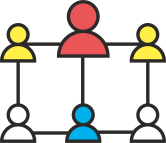 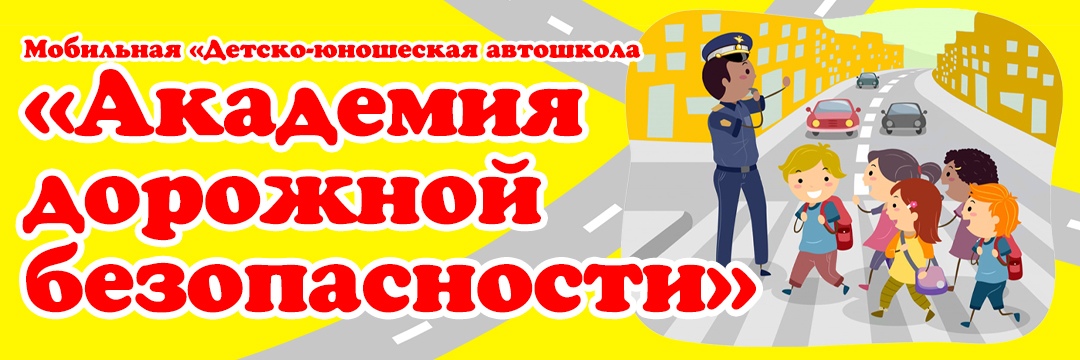 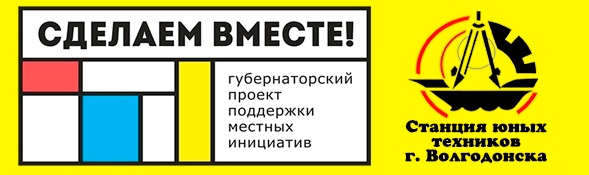 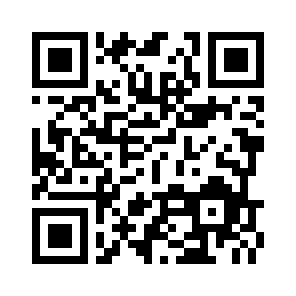 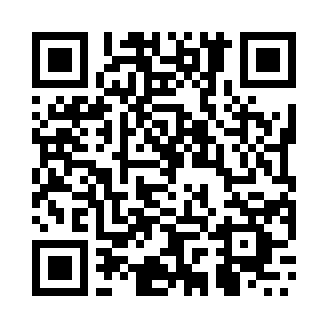 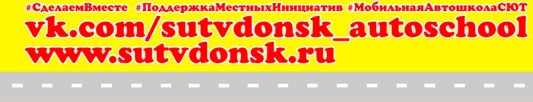 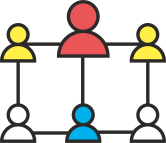 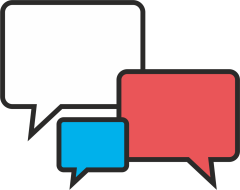 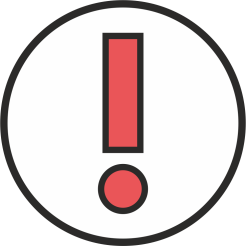 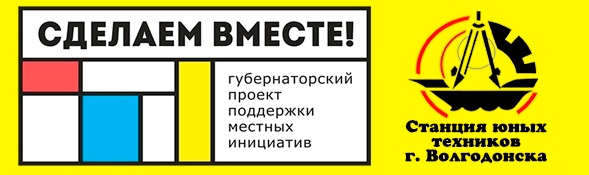 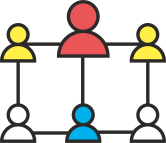 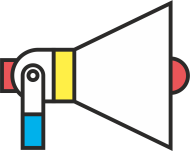 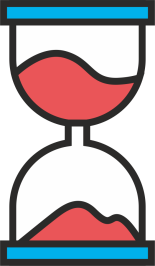 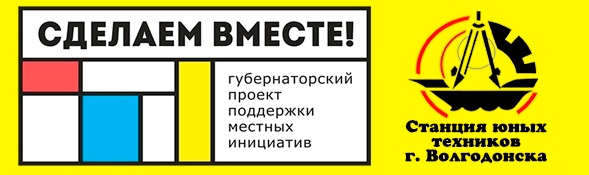 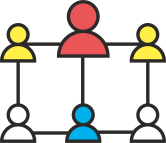 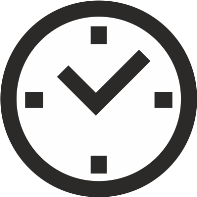 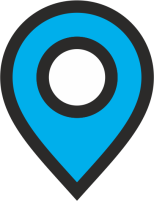 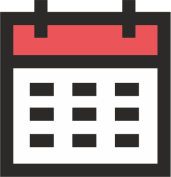 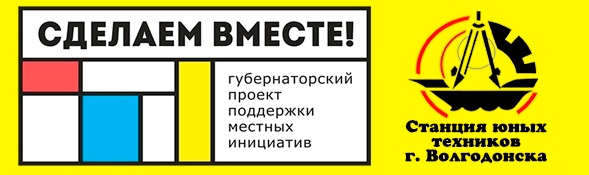 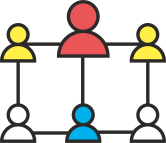 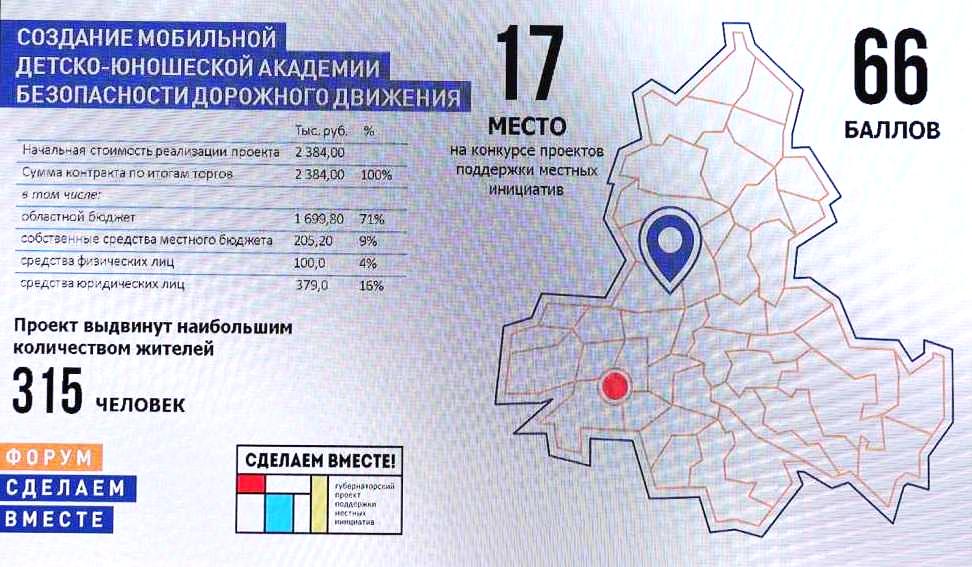 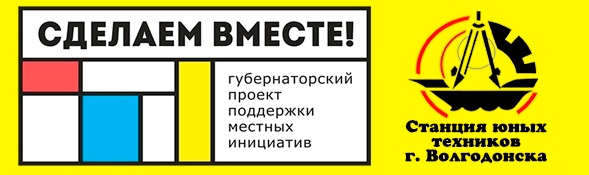 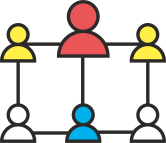 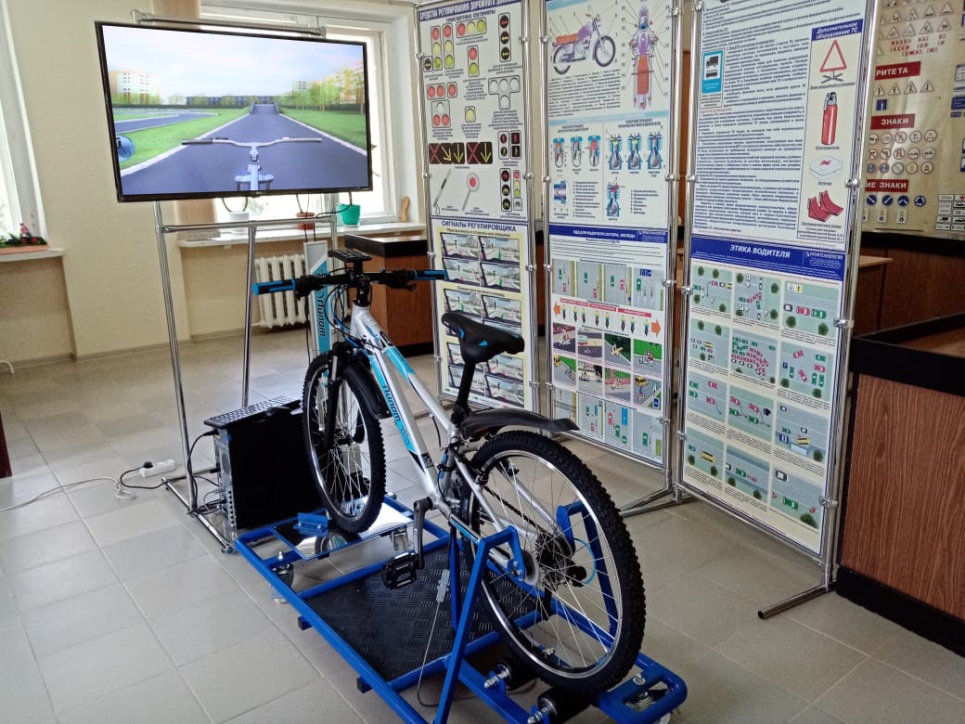 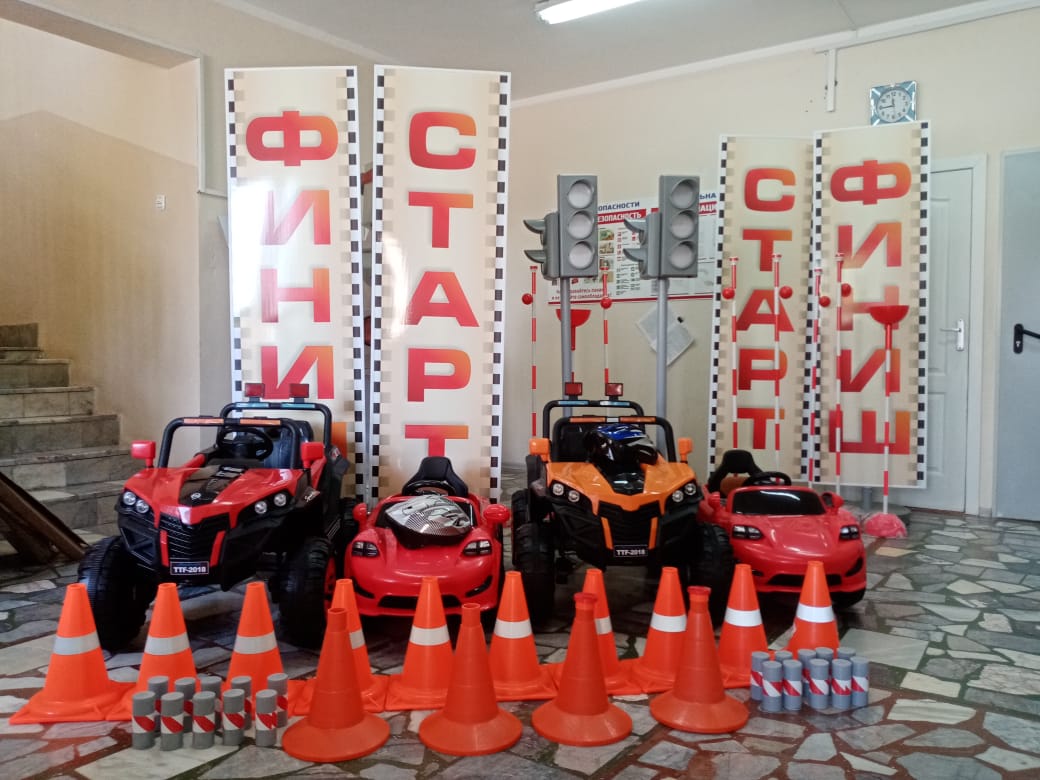 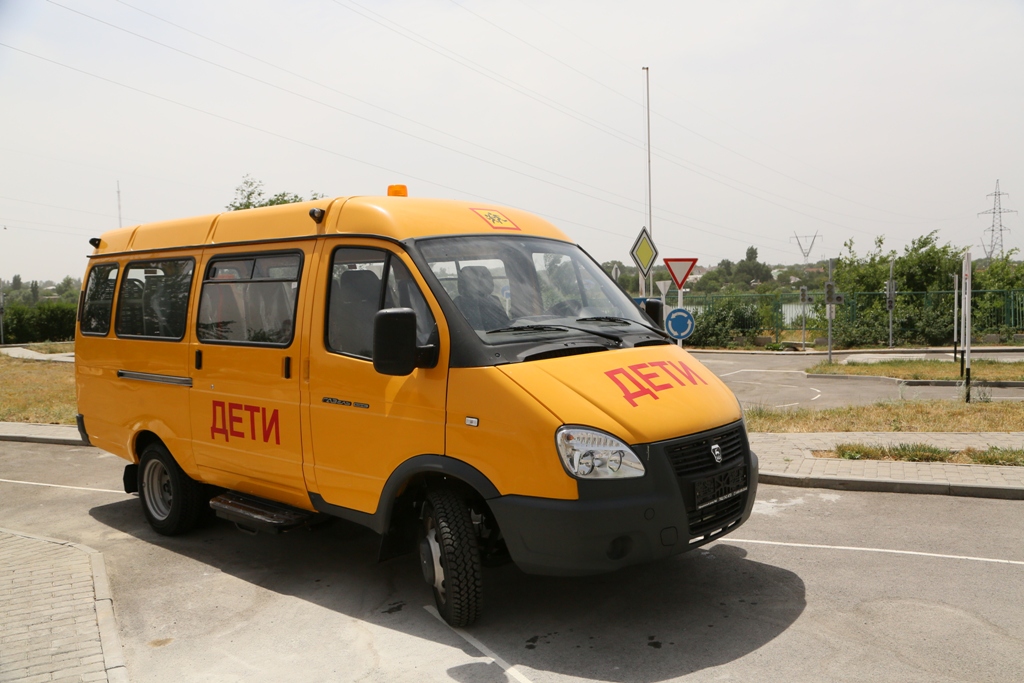 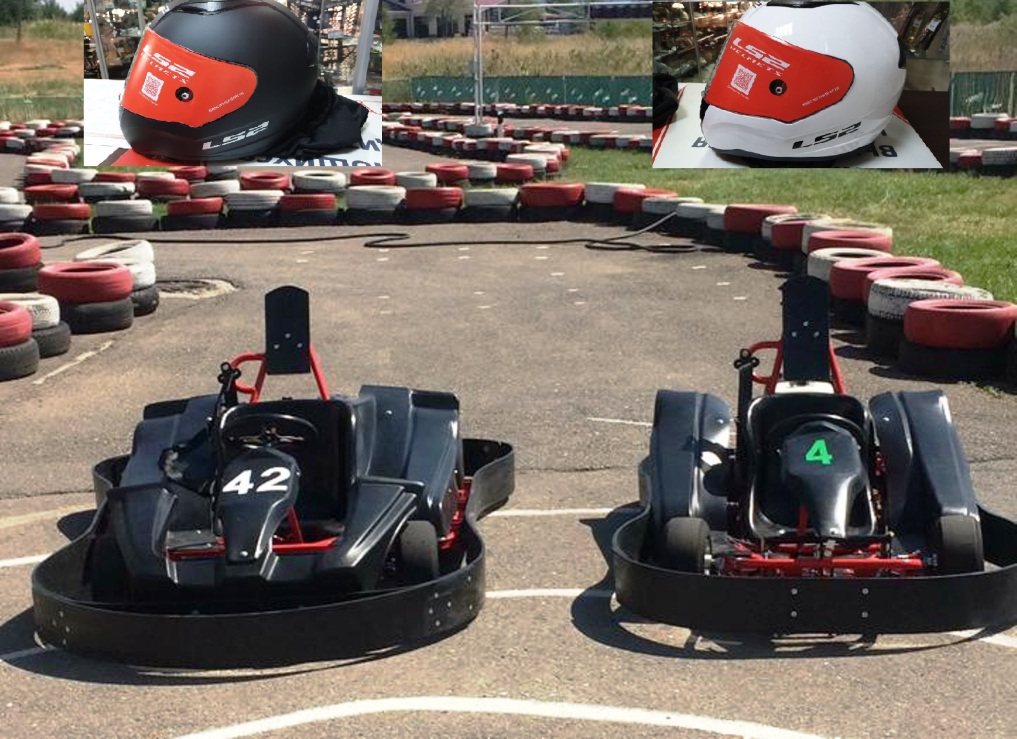 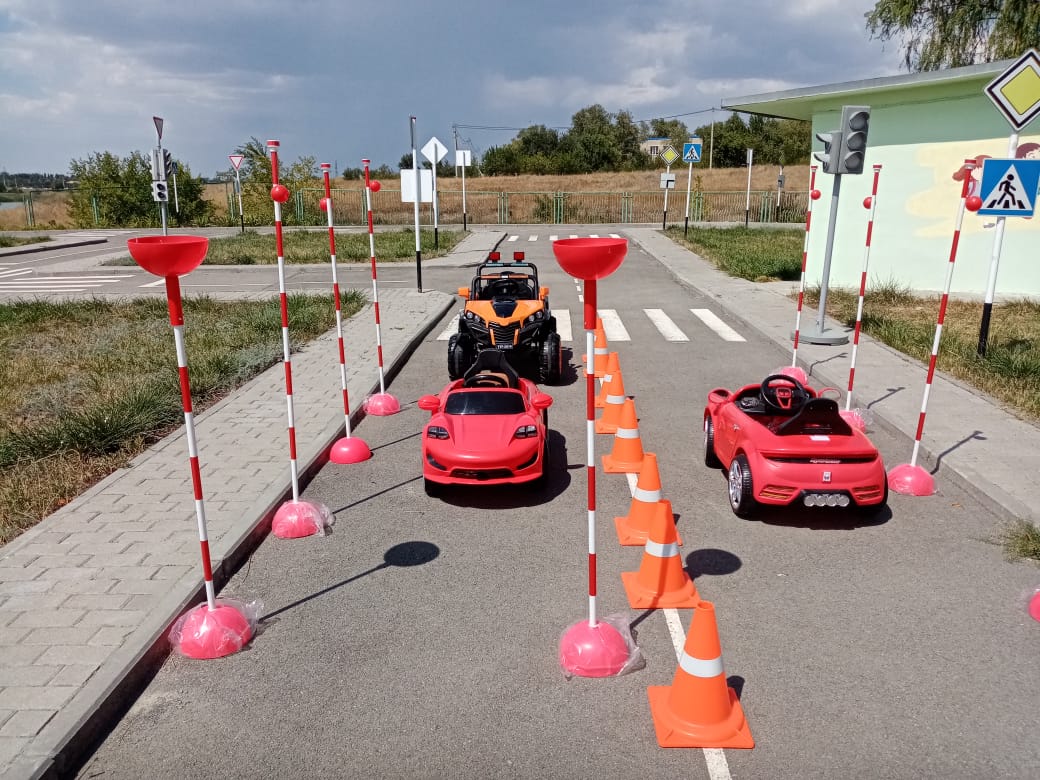 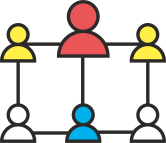 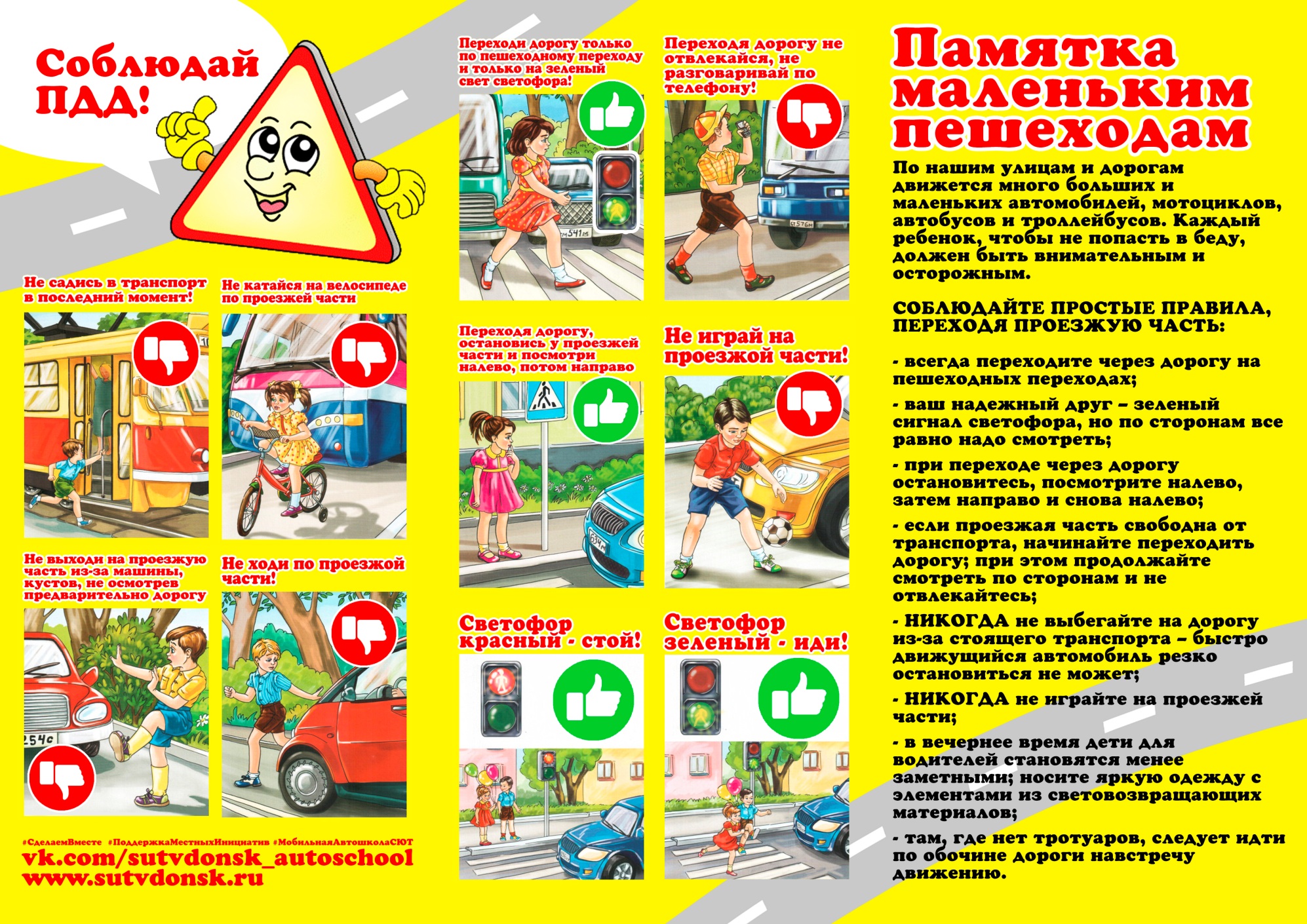 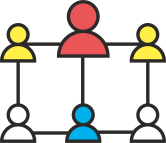 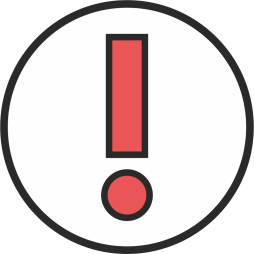 Все мероприятия проходили с соблюдением требований техники безопасности в условиях распространения рисков новой коронавирусной инфекции (COVID-19).
Ряд мероприятий (выездные профилактические мероприятия в парках, скверах и микрорайонах города, а также городской конкурс на лучшую команду знатоков ПДД «Папа, мама, я  - безопасная дорога»), в связи с эпидемиологической ситуацией, связанной с распространением новой коронавирусной инфекции COVID-19, не состоялись. Их проведение перенесено на весенне-летний период 2021 года.
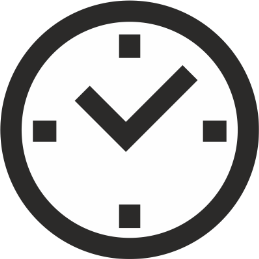 Реализация проекта продолжится в 2021-2023 годах – в июне 2020 года решением Экспертного совета Управления образования города Волгодонска проекту присвоен статус городской инновационной площадки.
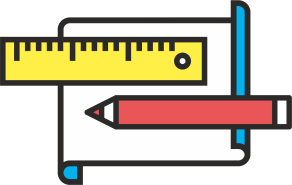 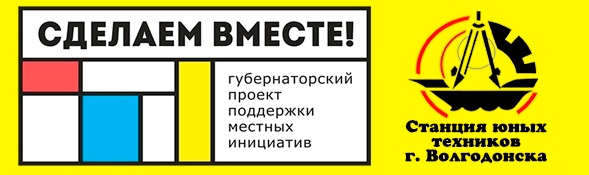 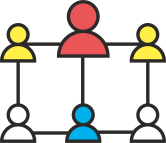 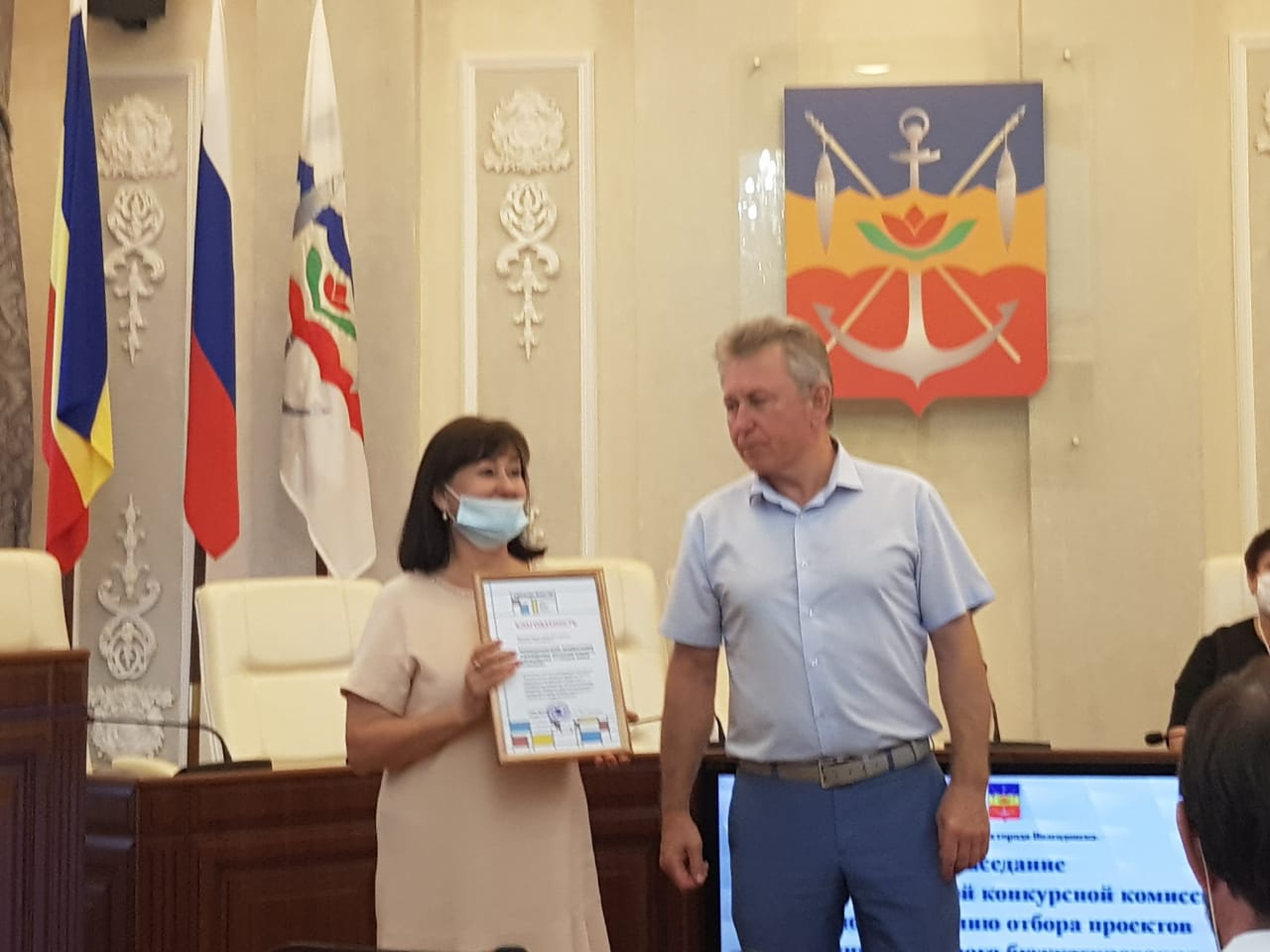 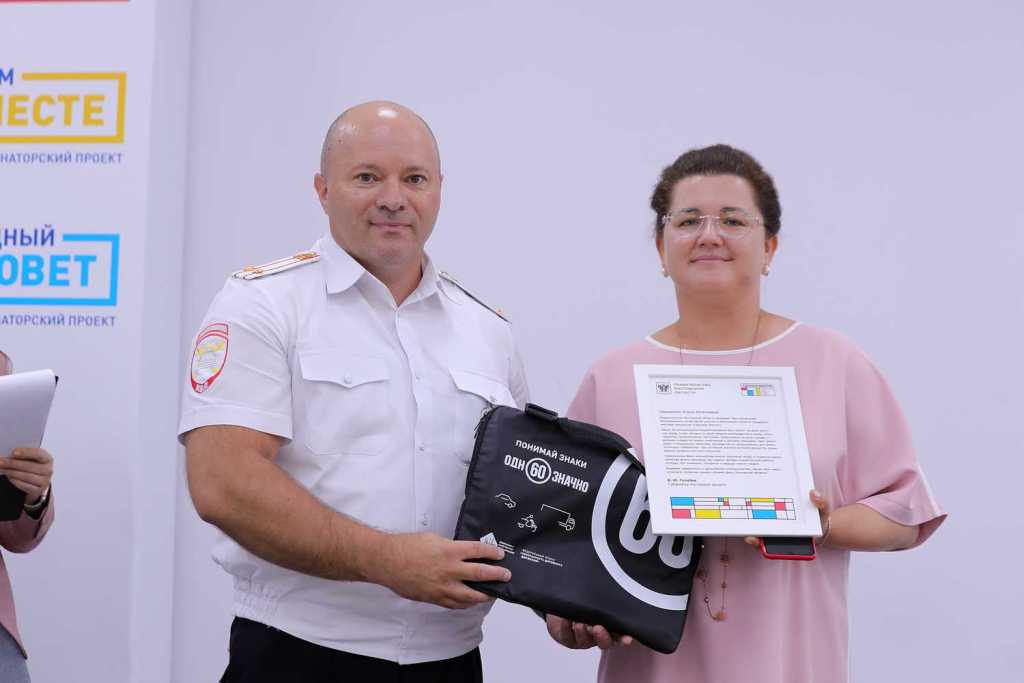 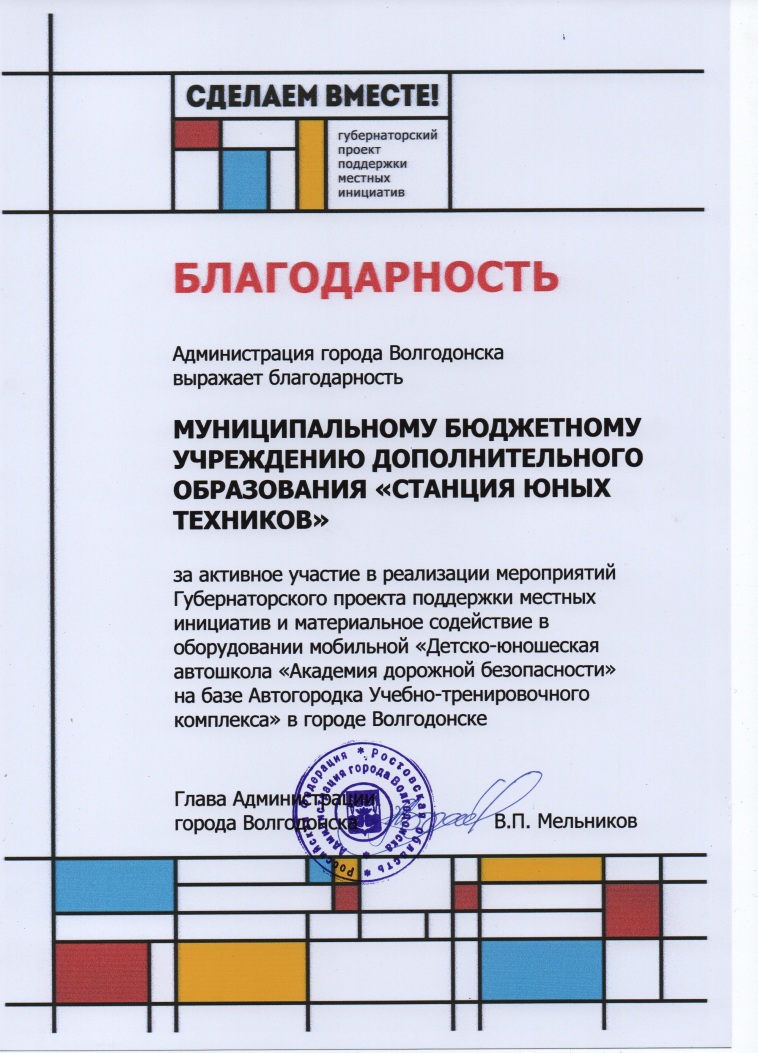 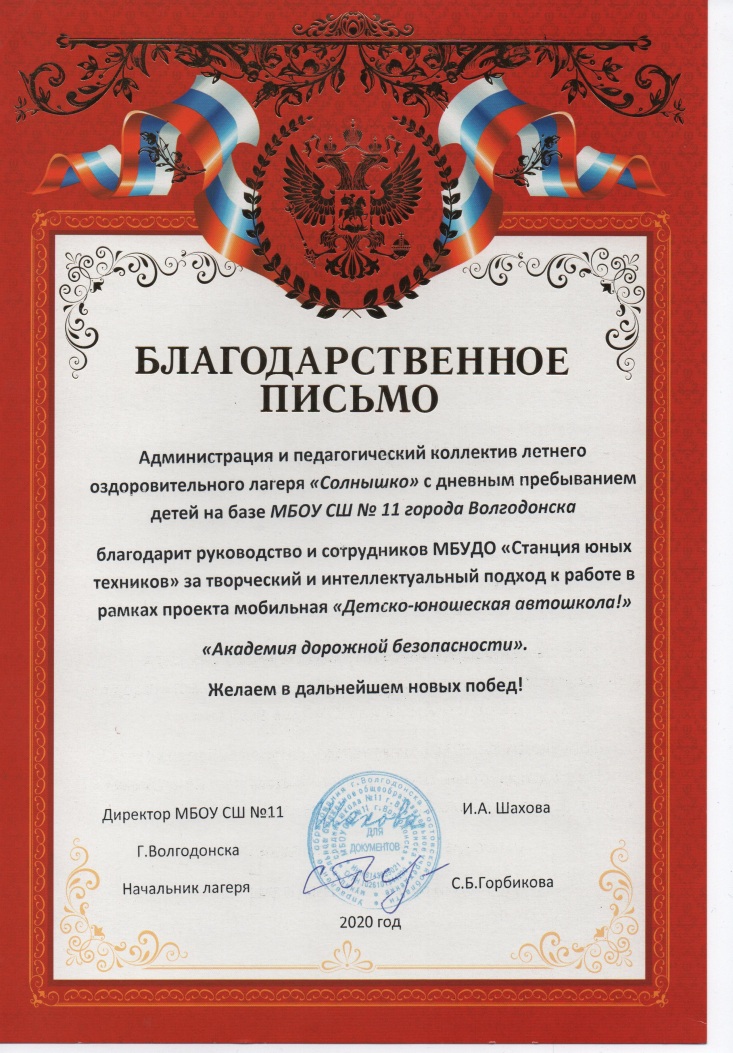 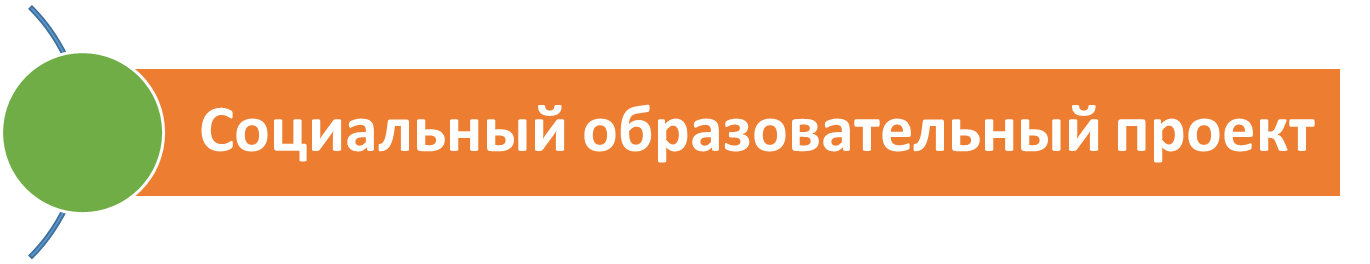 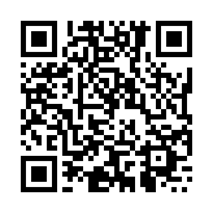 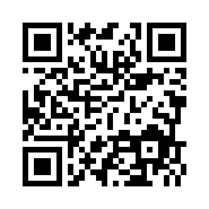 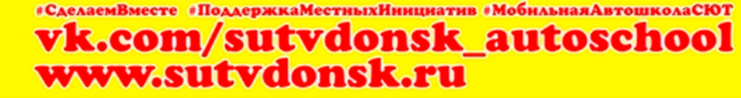 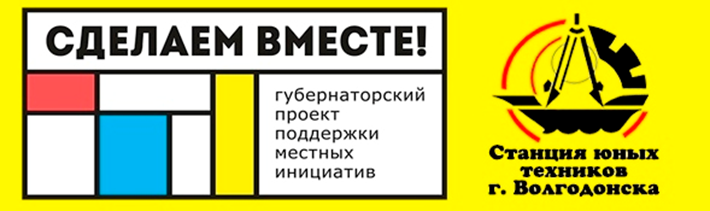